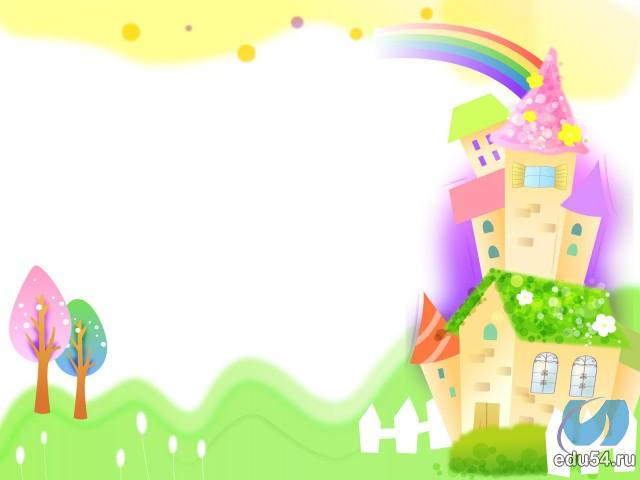 Кружок «Мукосолька»
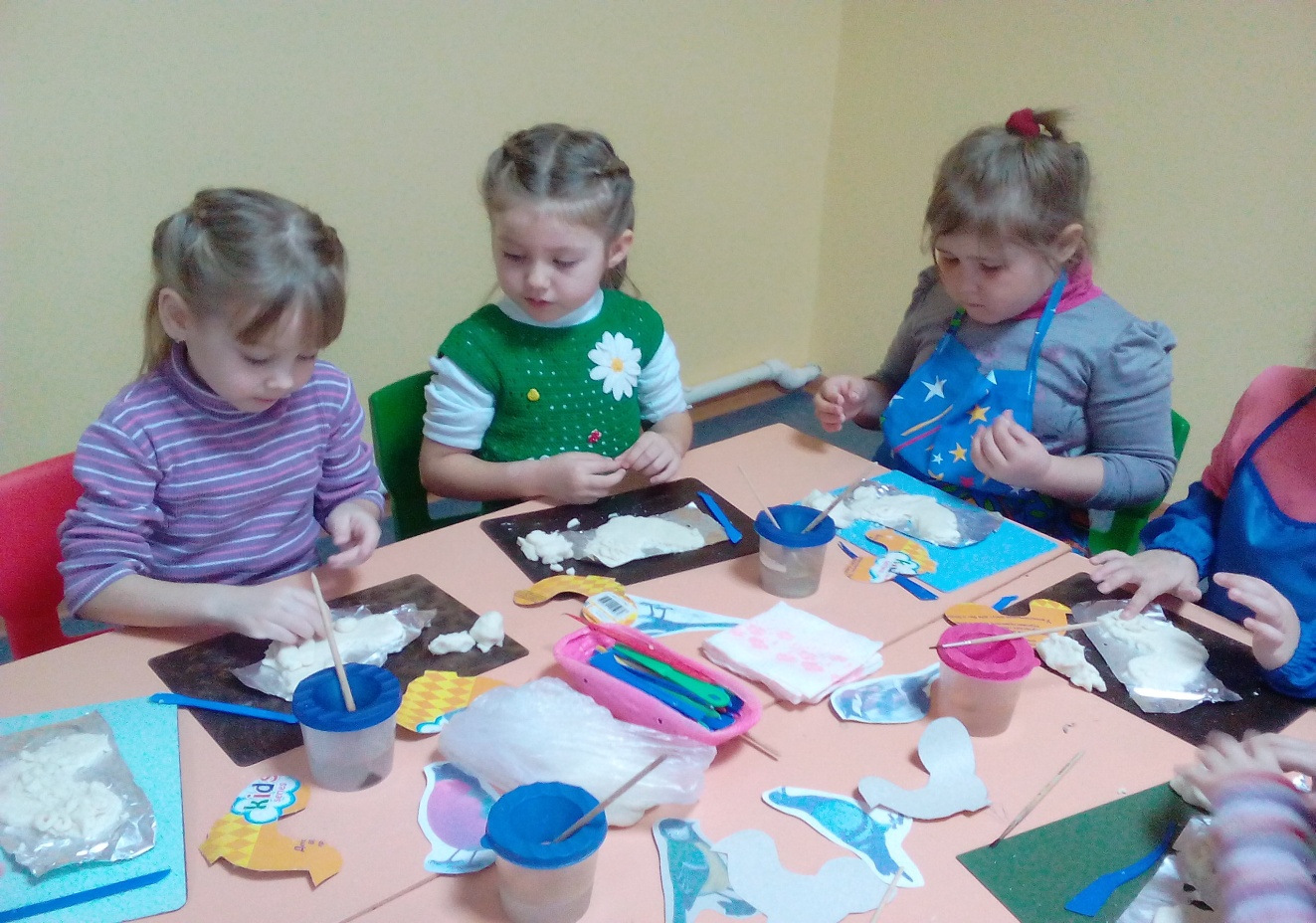 Воспитатель: Молочаева Елизавета С.
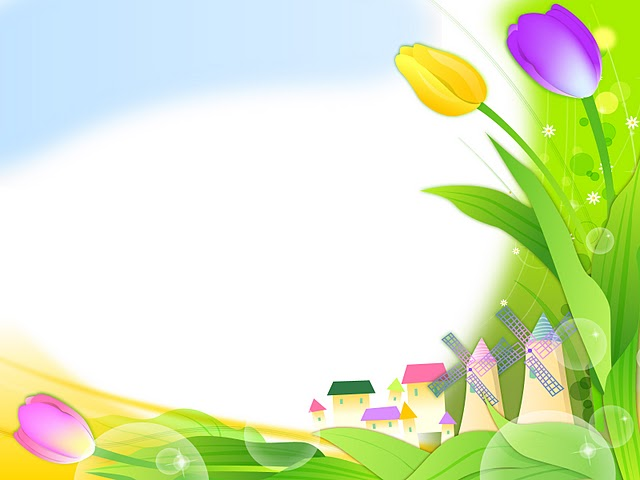 Цель кружка: Развитие творческой активности детей в процессе лепки из соленого теста. Задачи: -  Способствовать развитию творческих способностей детей, воспитанию художественно-эстетического вкуса через занятия лепкой из соленого теста;-  Развивать мелкую моторику рук, стимулирующей развитие речи;-  Содействовать развитию интереса детей к   художественному творчеству.
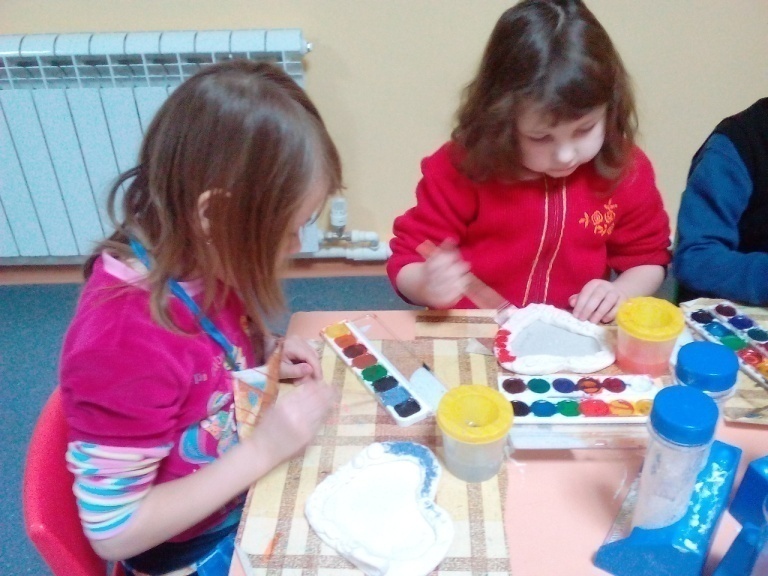 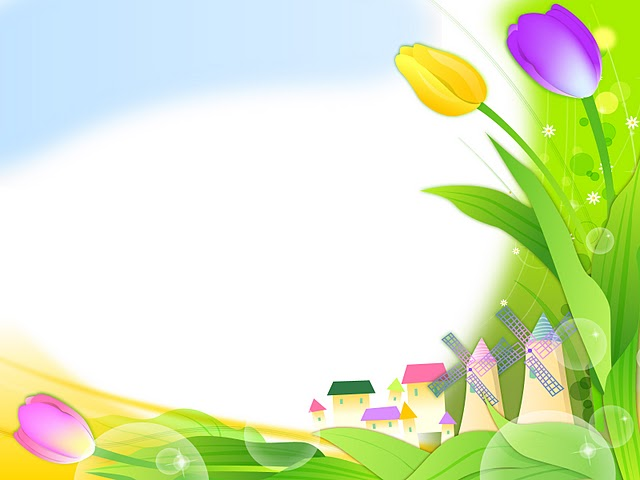 Занятия в кружке проводились 1 раз в неделю по 25-30 мин. Индивидуальный и дифференцированный подход является основным приемом работы с детьми.
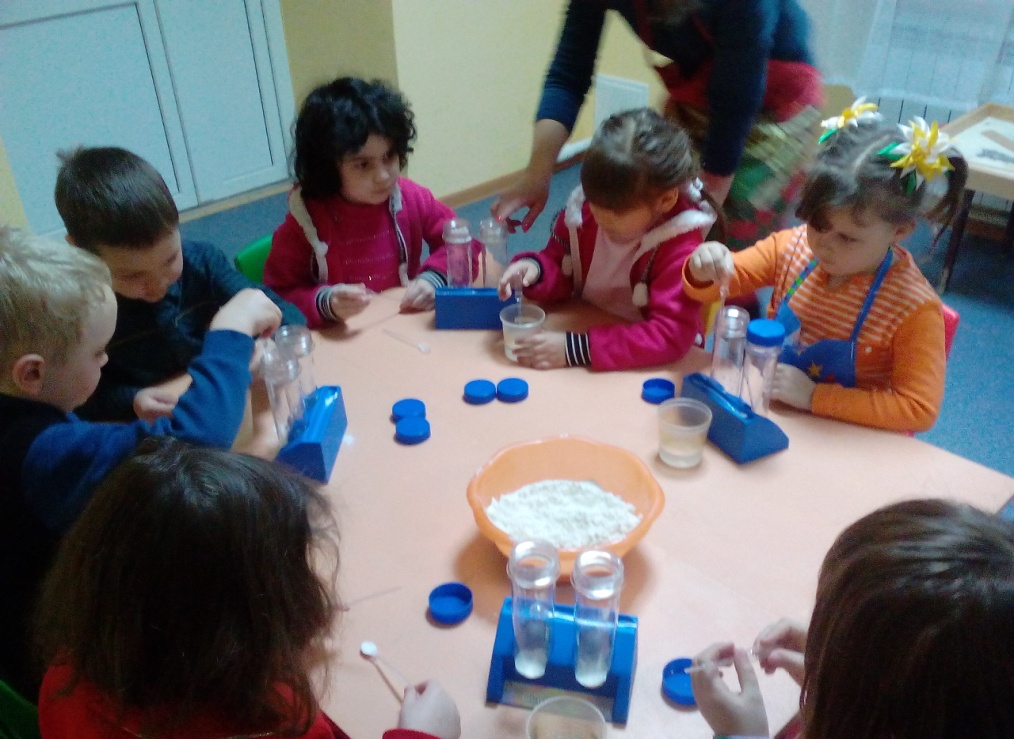 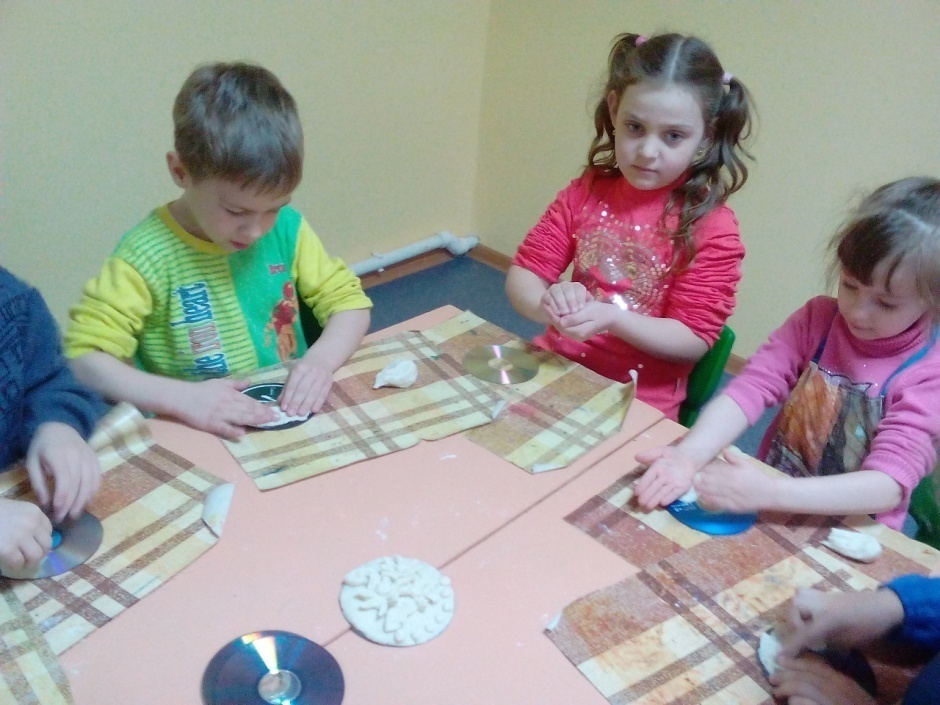 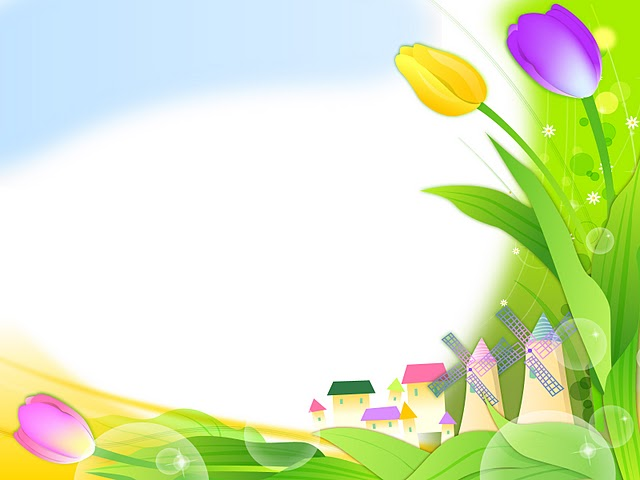 Принципы построения программы кружка «Мукосолька»:
От простого к сложному.
Связь знаний, умений с жизнью, с практикой.
Научность.
Доступность.
Системность знаний.
Воспитывающая и развивающая направленность.
Всесторонность, гармоничность   в содержании знаний, умений, навыков.
Активность и  самостоятельность.
Учет возрастных и  индивидуальных особенностей.
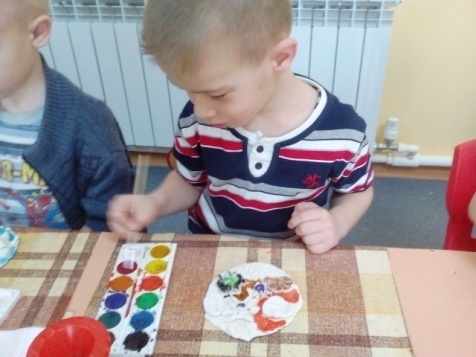 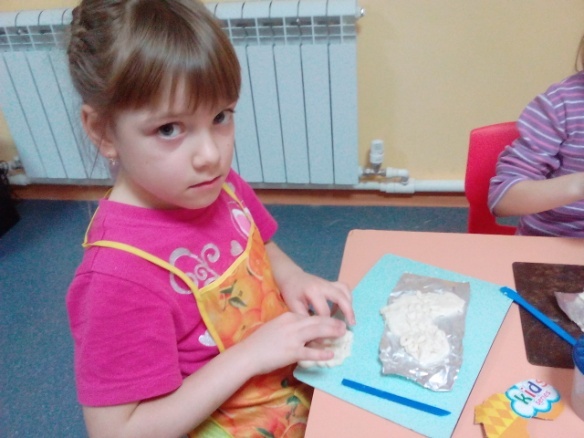 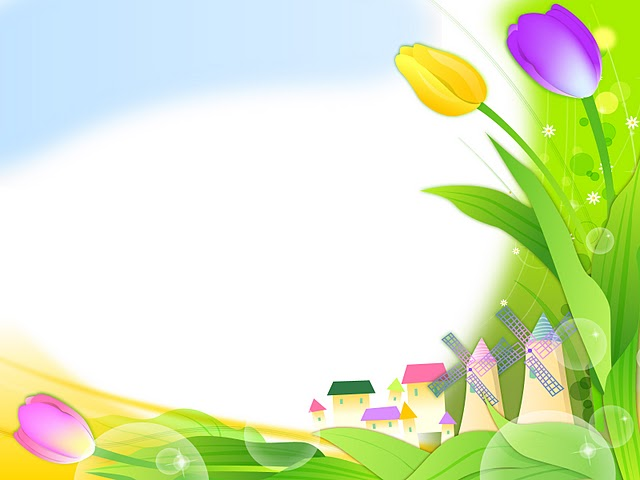 Работа кружка проводилась в соответствии с перспективным планом на год.
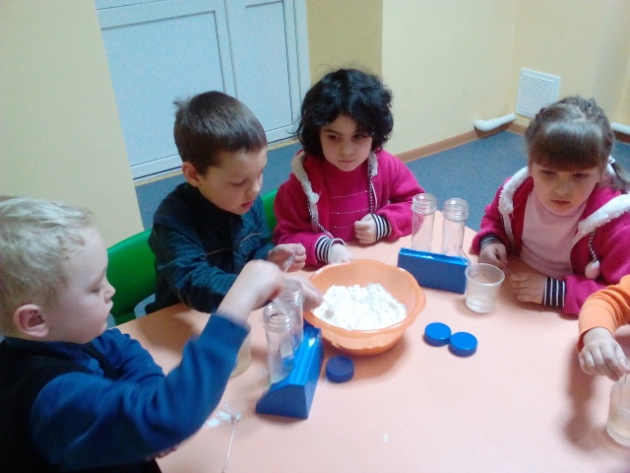 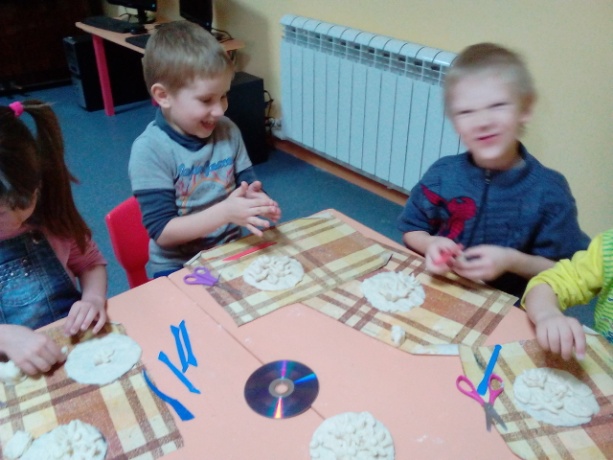 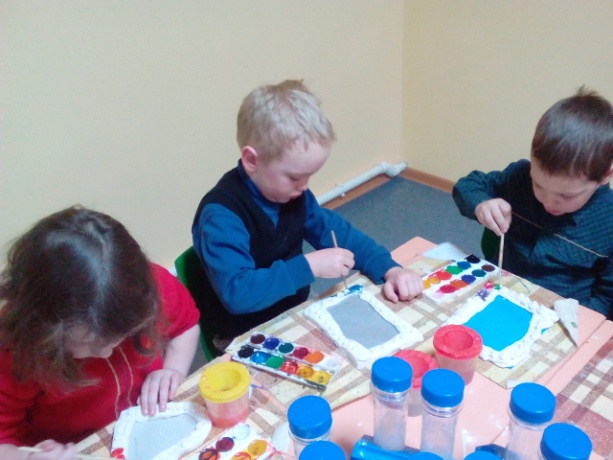 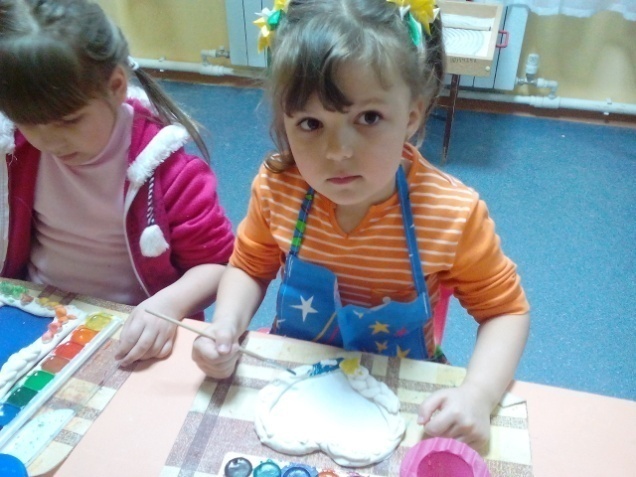 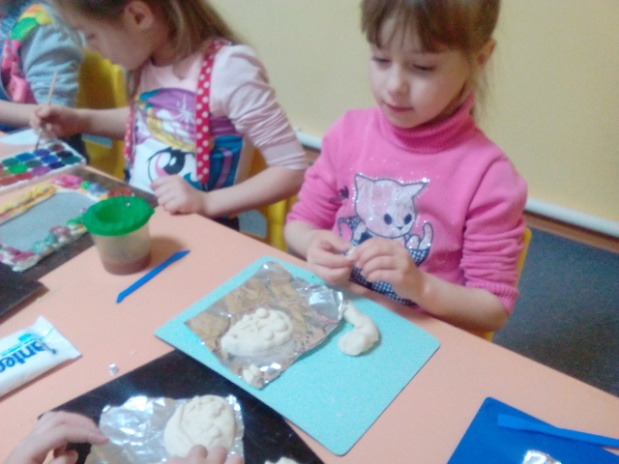 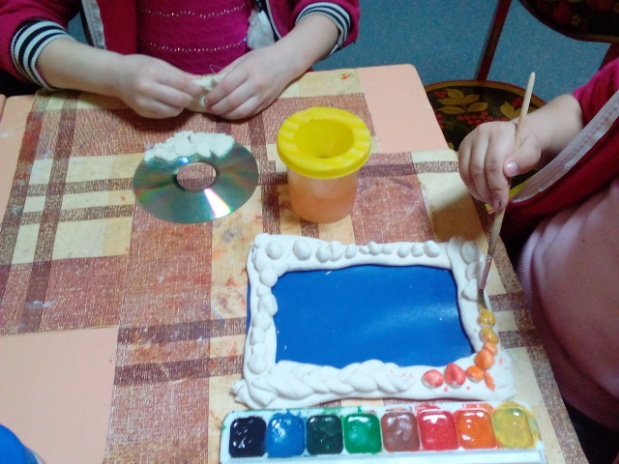 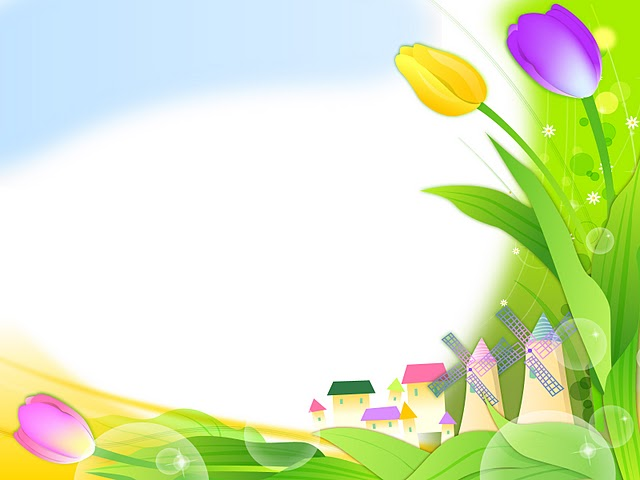 Результатами работы кружка являются :
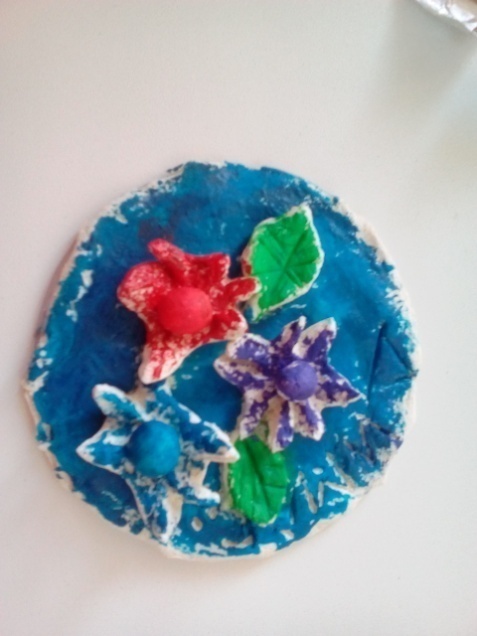 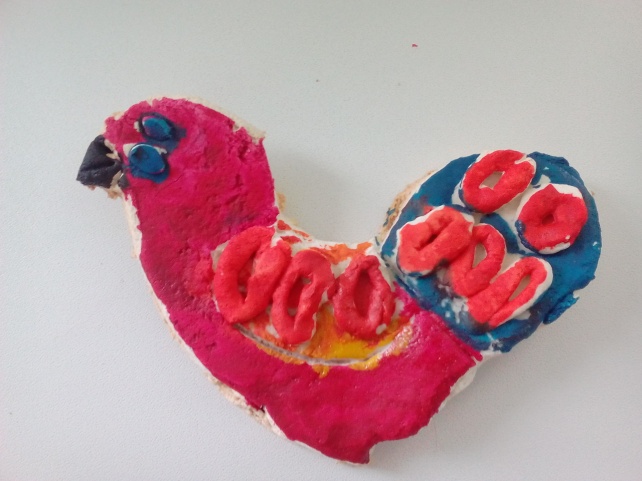 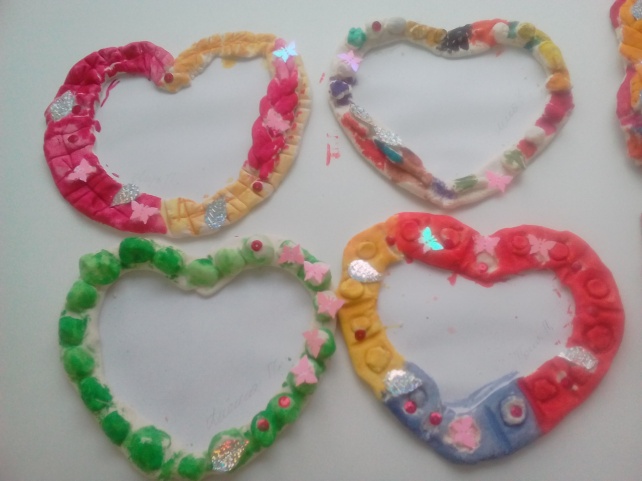 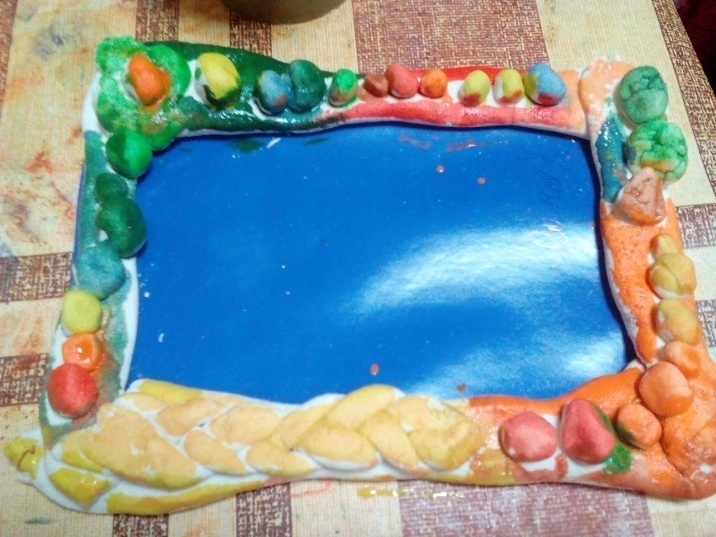 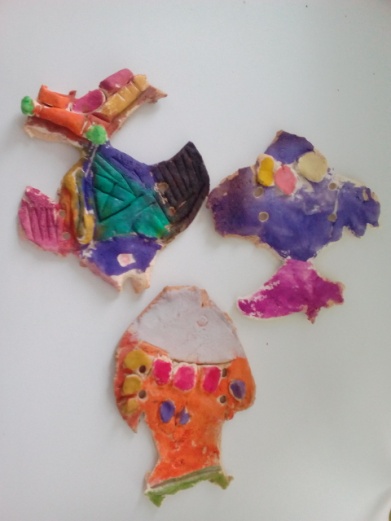 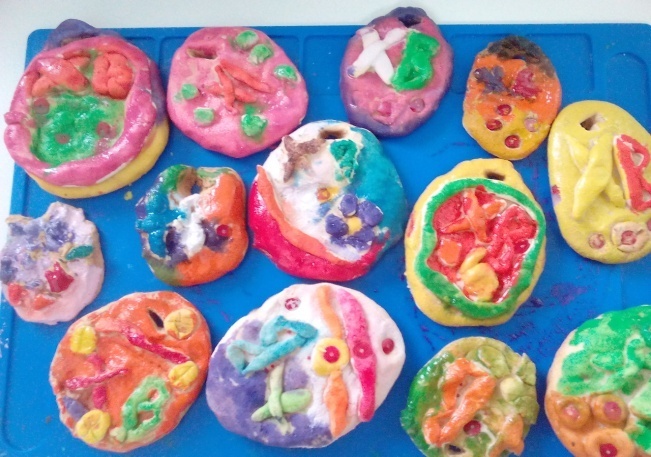 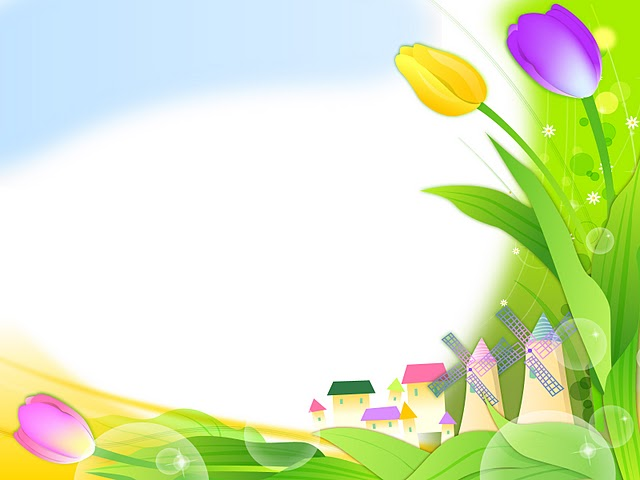 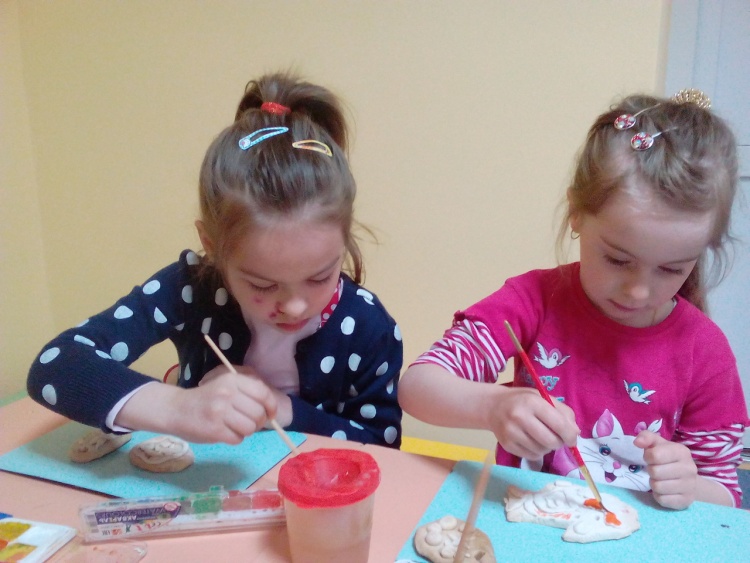 Спасибо за внимание!
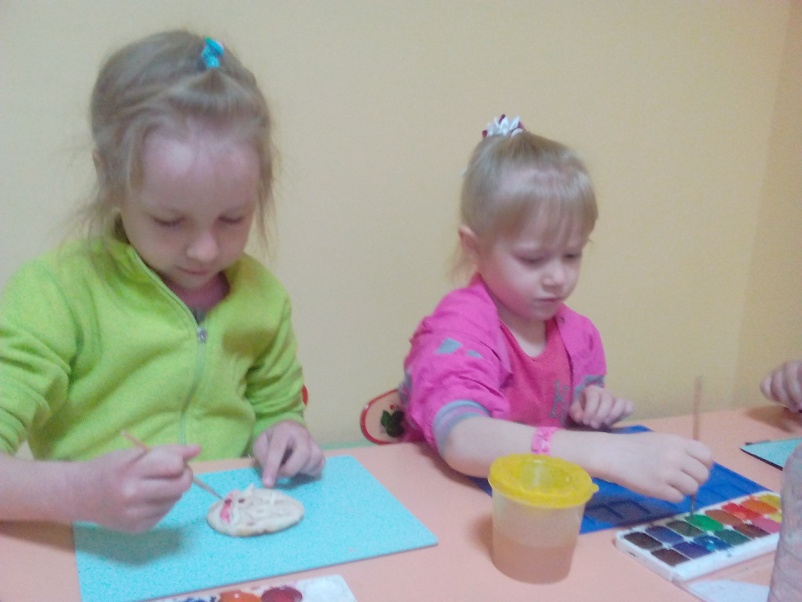